Unit 2 She looks cute.
WWW.PPT818.COM
Introduce  yourselves .
My name is …/ I’m …
I’m …
I come from …(I’m  from… )
I live in / on …
Let’s say .
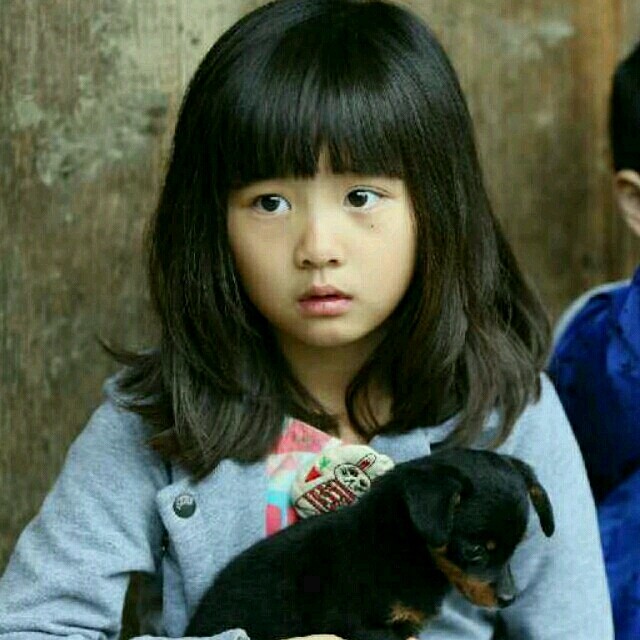 clever
clever
Who's this boy?
He's ...
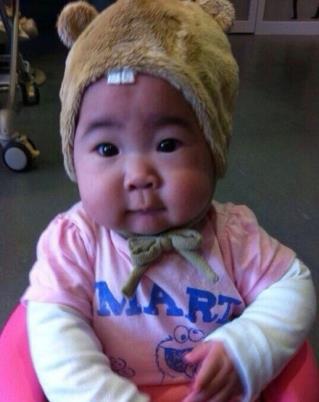 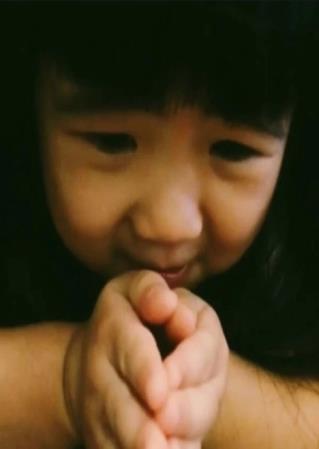 What's her name?

Her name is sister.
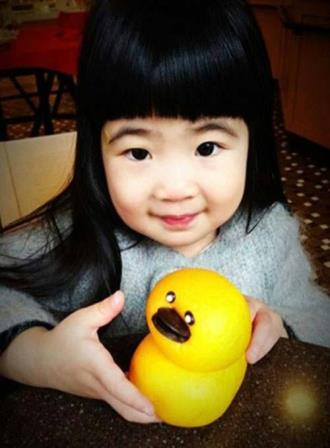 cute
pretty
She has big eyes and long hair .
She’s pretty .
Let’s learn .